Урок русского языка
Проверим!
Ве́тер, дека́брь, моро́з, коньки́, мете́ль, снеги́рь.
Расселение
Бегать, солнце, красный, летит, желтеть, огромная, небо, бумажное, девочка.
Тема урока:
Имя СУЩЕТВИТЕЛЬНОЕ как часть речи
Сформулируем вместе 
Сегодня мы будем:
 повторять…
 закреплять…
узнавать…
Распределите на 2 группы имена существительные:
Кот, пион, директор, снежинка, ветер, Гайны,  ласточка, бабушка, карандаш, Барсик, пчела, коньки.
Проверим 
Найди как можно больше существительных
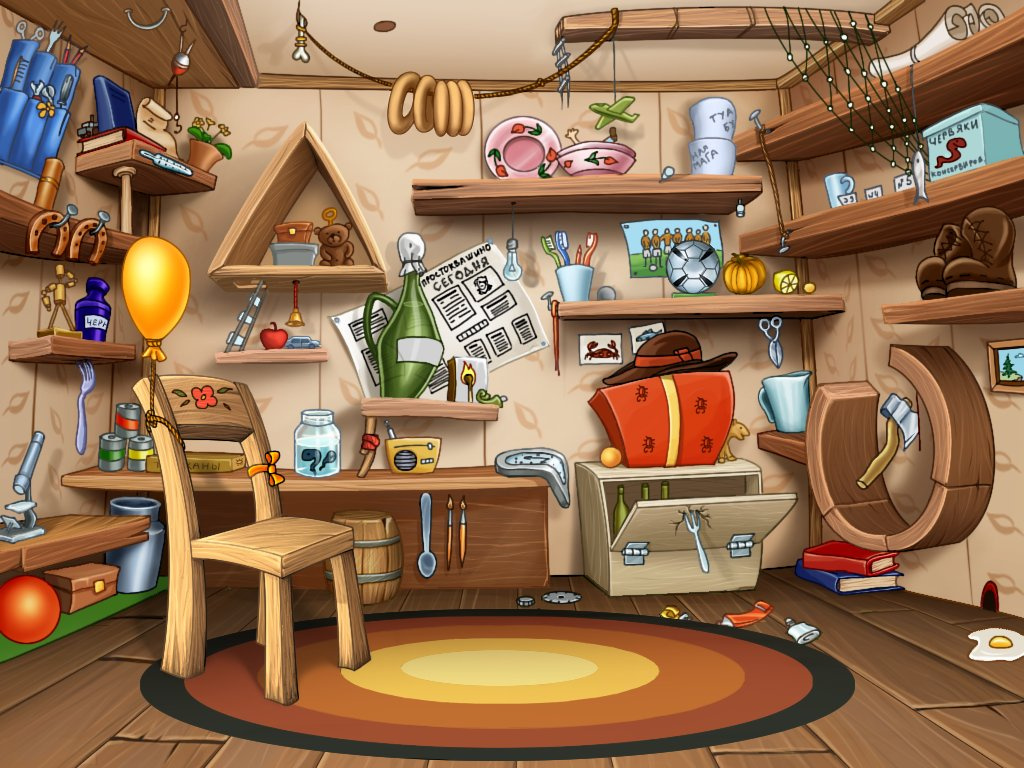 Проверим наши знания
1) Имя существительное - это:
А) часть слова;
Б) часть речи;
В) часть предложения.
2) Имя существительное  обозначает:                                                                              А) действие предмета;     
Б) предмет;         
В) признак предмета.
3) На какие вопросы отвечают имена существительные?
А) Кто? Что?
Б) Какая? Какое? Какие?
В) Что делать? Что сделать?
4) Какое из однокоренных слов,  является именем существительным?                                                                                                             А) походка;                       
Б) проходил;             
В) проходной.
5) В какой строке все слова являются именем существительным?     
А) рисовать, рисунок, рисование;                    
Б) море, моряк, приморье;                                    
В) лес, лесник, лесной.
Проверим:
1) б        2) б       3) а    4) а    5) б
Молодцы! 